Effective Coping Methods for Pediatric Nurses Working With Critically and Terminally Ill Patients: A Literature Review
Jenna Gatziolis, DePaul University
Research Advisor: Dr. Kim Amer, Ph.D, RN
Case Study
Background
Discussion
Because the death of a child is a traumatic event, special consideration must be taken into account as to how pediatric nurses are able to effectively cope with the death. Oftentimes the emotional needs for nurses are overlooked and not discussed leading to poor personal and career related outcomes for the nurse.
After reviewing the results of the critical literature review, many of the identified themed groups over lapped with one another by identifying with more than one of the defined themes. This over lap further emphasizes the necessity for multiple resources and options for nurses to capitalize on in order to effectively cope when needed while working with critically and terminally ill pediatric patients. Betty Neuman’s theoretical framework must be reviewed and understood extensively to help create programs to protect each nurse’s lines of resistance and defense. Without strong lines of resistance, any stressful situation will penetrate the basic structure of the core and negatively impact the nurse causing a higher risk and rate of burnout.
Judy Friedrichs, DNP, RN, FT, CPLC, is the education and quality coordinator for women’s and children’s service and the perinatal death educator and grief counselor at a local Chicago-land hospital. Judy created a bereavement program for families shaped by the identified needs nurses saw for the families. During her research, she found that the staff at the hospital was not aware of the resources available for them to use, or are apprehensive to ask for help. At Judy’s specific hospital the following are resources for hospital staff to use:
SOS Groups: “Support Our Staff” group used to debrief after a stressful situation. It allows for open discussion about the event and creates social, trusting relationships
Code Lavender: A private declaration within staff that a team member needs extra time to be able to cope with and appropriately handle a stressful situation on their own terms. Given a kit filled with sensory items and extra break time
Chaplain Services: Chaplains are required to check in every day on the floor in order to make themselves known and available to staff
Resource Binder: Procedural protocols for all providers to follow in many different situations to allow for better flow during stressful situations
Bereavement Rooms: Designated room for family members after a death and for staff to use as a quiet room to gather themselves
Purpose
A critical review of the literature was done to identify how pediatric nurses deal with grief and cope following the death of a patient and stressful situations to help identify what are the most important resources nurses feel that they need.
Recommendation
Methods
My recommendations following the critical literature review:
Recognize emotions and treat them without taboo
Create a safe work environment
Charge nurses trained to intervene
Structured support groups
Off-unit time
Stress management and coping skills courses
Research Design
Integrative literature review to explore current published research on the pediatric nursing population using CINAHL, PubMed, and PsycInfo
Identified the needs reported for coping and grieving by current practicing pediatric nurses
Qualitative case study exploring programs at a local Chicago-land hospital

Research Questions
What are the needs of pediatric nurses for appropriate grieving, coping and stress relief?
What services are offered to pediatric nurses for stress relief and coping?
How does a major Chicago-land area hospital offer help to nurses in terms of support?

Theoretical Framework
Betty Neuman’s model (1970) was used to identify how individuals protect
their inner being from external stressors through lines of resistance and 
Defense.
Conclusions
After completing the critical review of the literature, it was clear that many hospitals lack structured protocols following the death of a child. It is critical for hospitals to recognize the needs of their nurses and to have a set intervention program that ensures nurses are taken care of so that they are able to take care of all of their future patients.
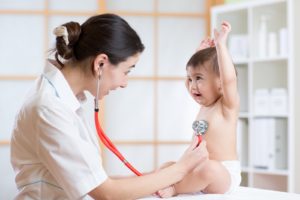 Findings
The major needs identified by nurses working with critically and terminally ill patients are as follows:
Support Groups: 291 participants expressed the desire for support groups composed of peers and other hospital staff involved in the event
Educational Courses: 1,057 participants stated the need for educational courses to learn appropriate coping mechanisms and coping skills
Hospital Intervention: An overriding theme of hospital intervention cued at the desire nurses had for upper management to recognize the needs of their nurses. The nurses expressed the importance for management to be involved with the staff members and appreciated when stressful events were recognized
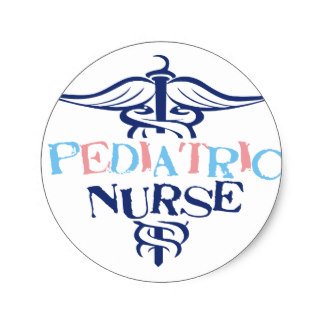 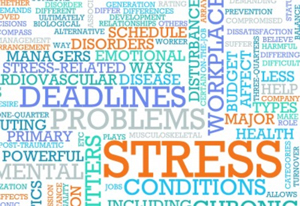